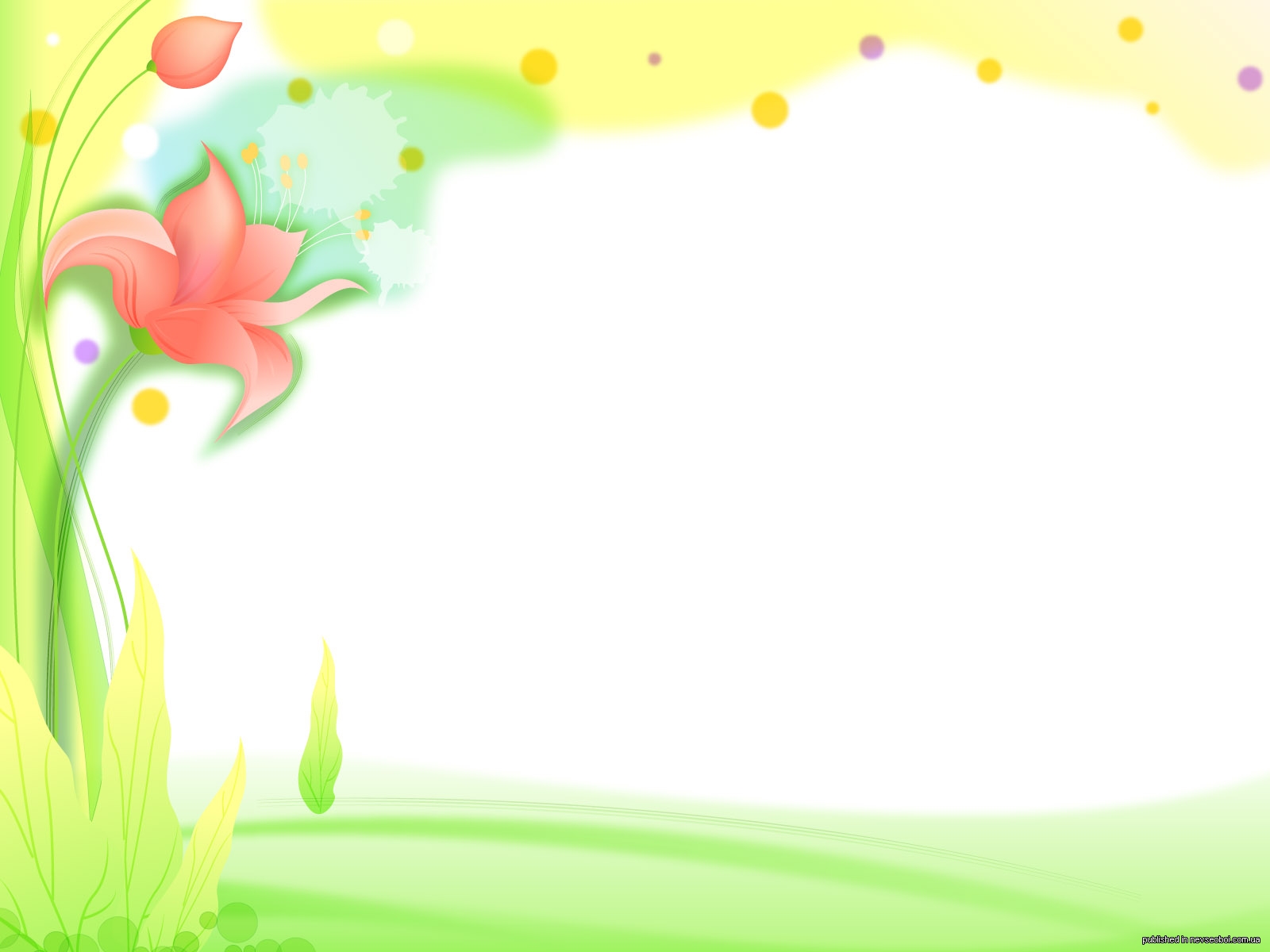 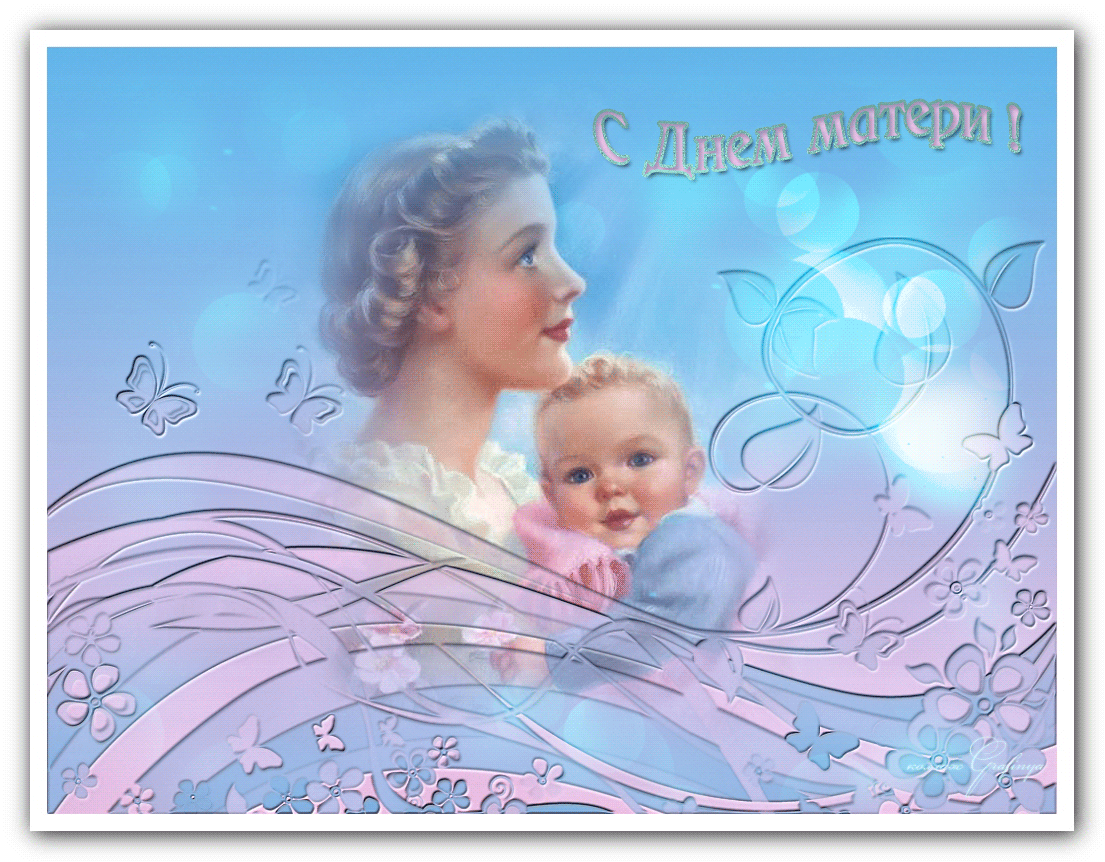 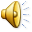 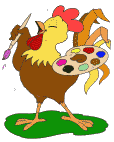 25.11.2019 год
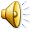 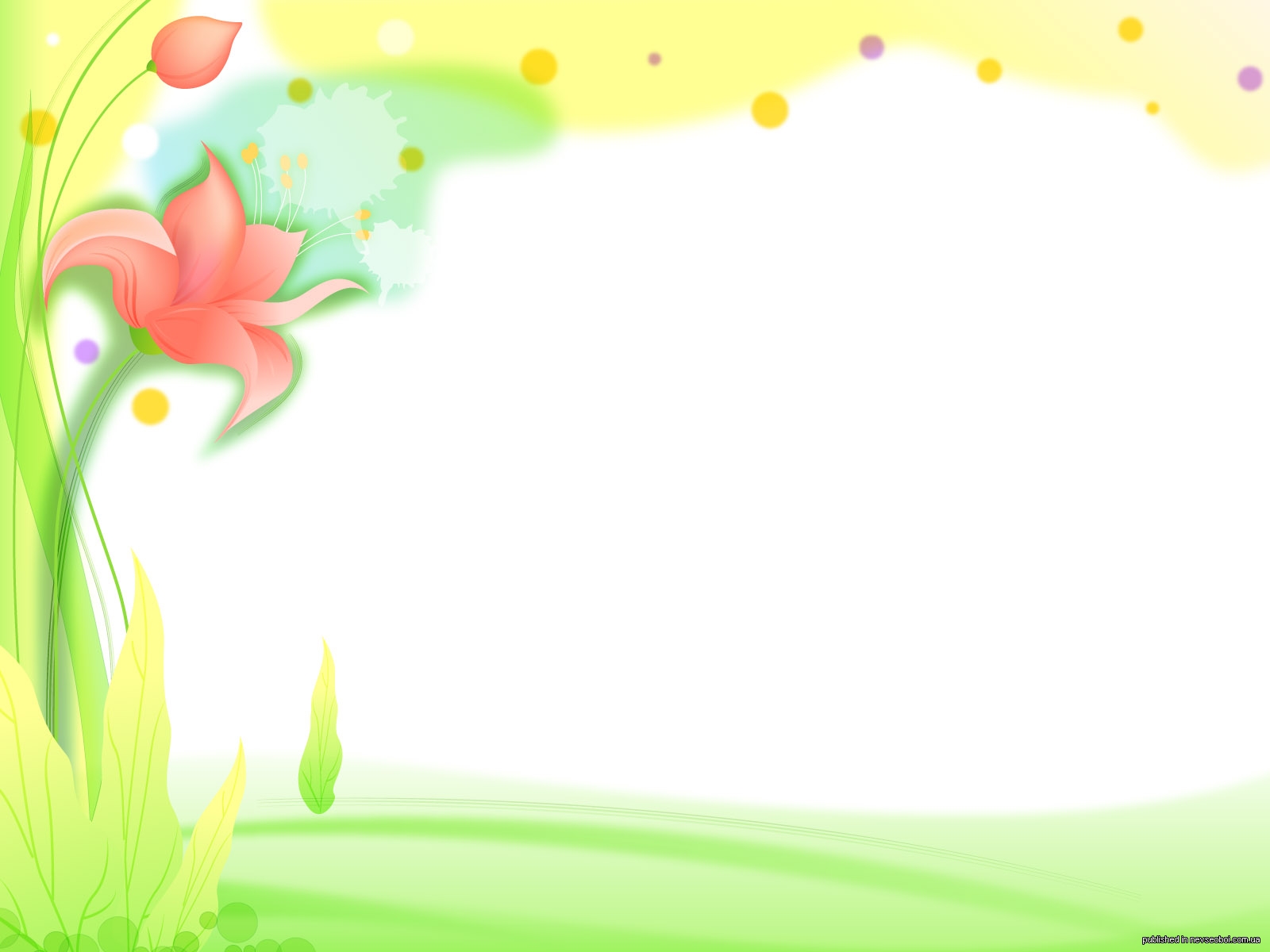 Что таится в слове мама?Человек — любимый самый,Самый лучший, дорогой,Самый милый и родной!А еще — любовь и ласка,На ночь — маленькая сказка,В ней — добро, и в ней — тепло,Рядом с ней — всегда светло...
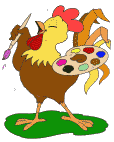 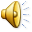 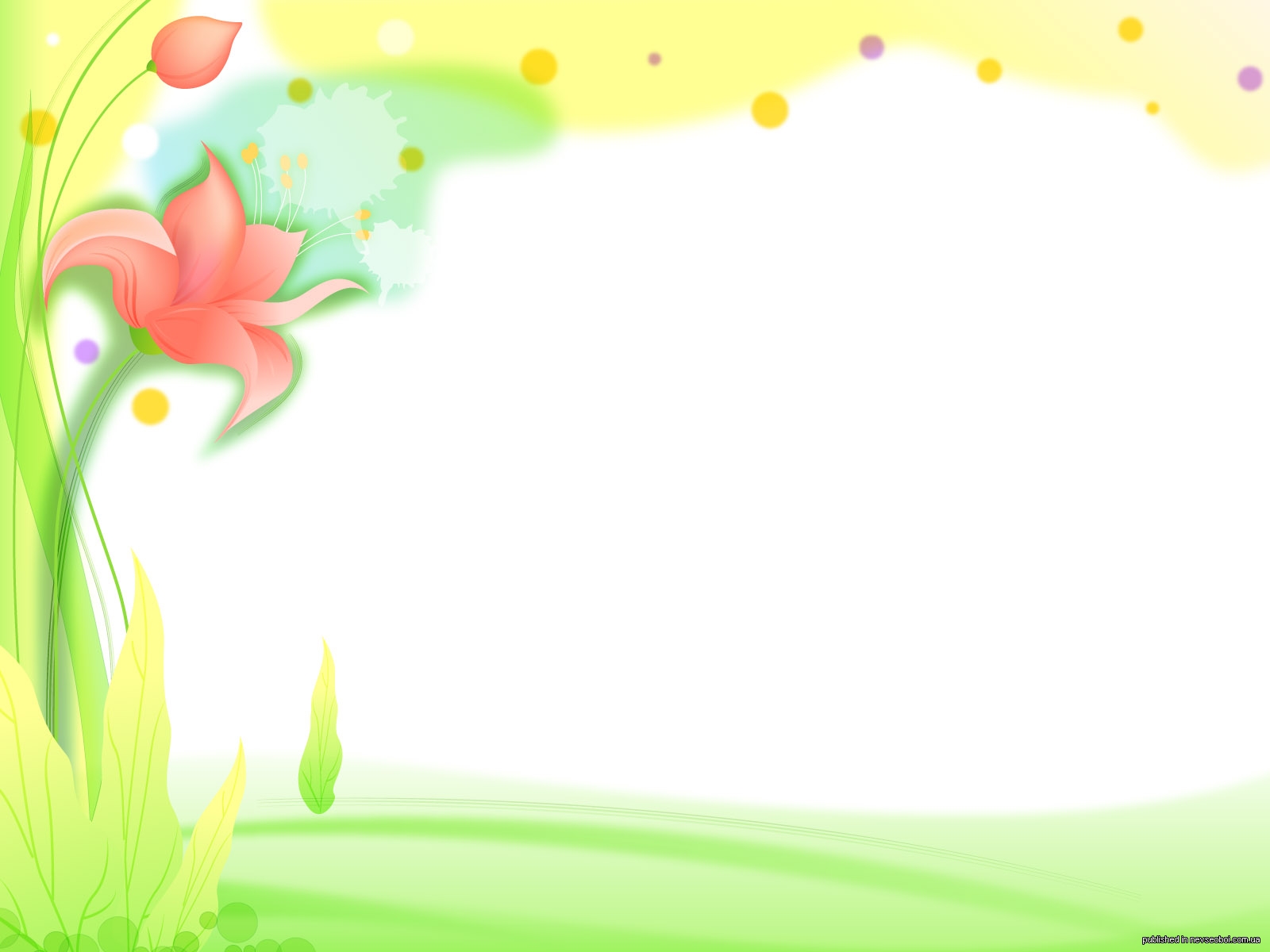 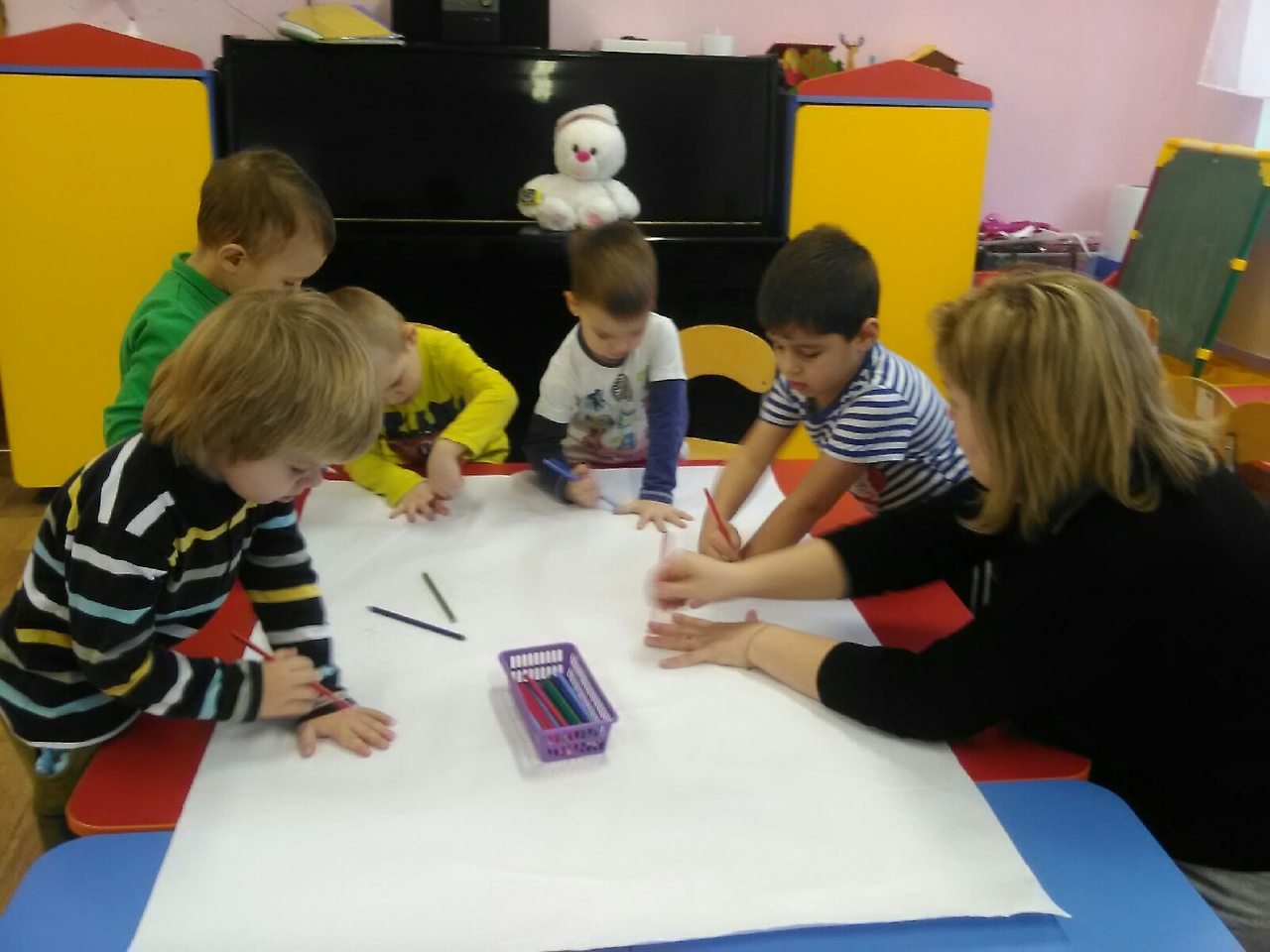 Я мальчишка небольшой,Но с огромною душой,Очень мамочку люблю,Ей цветочки подарю!
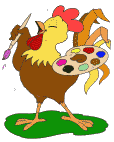 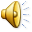 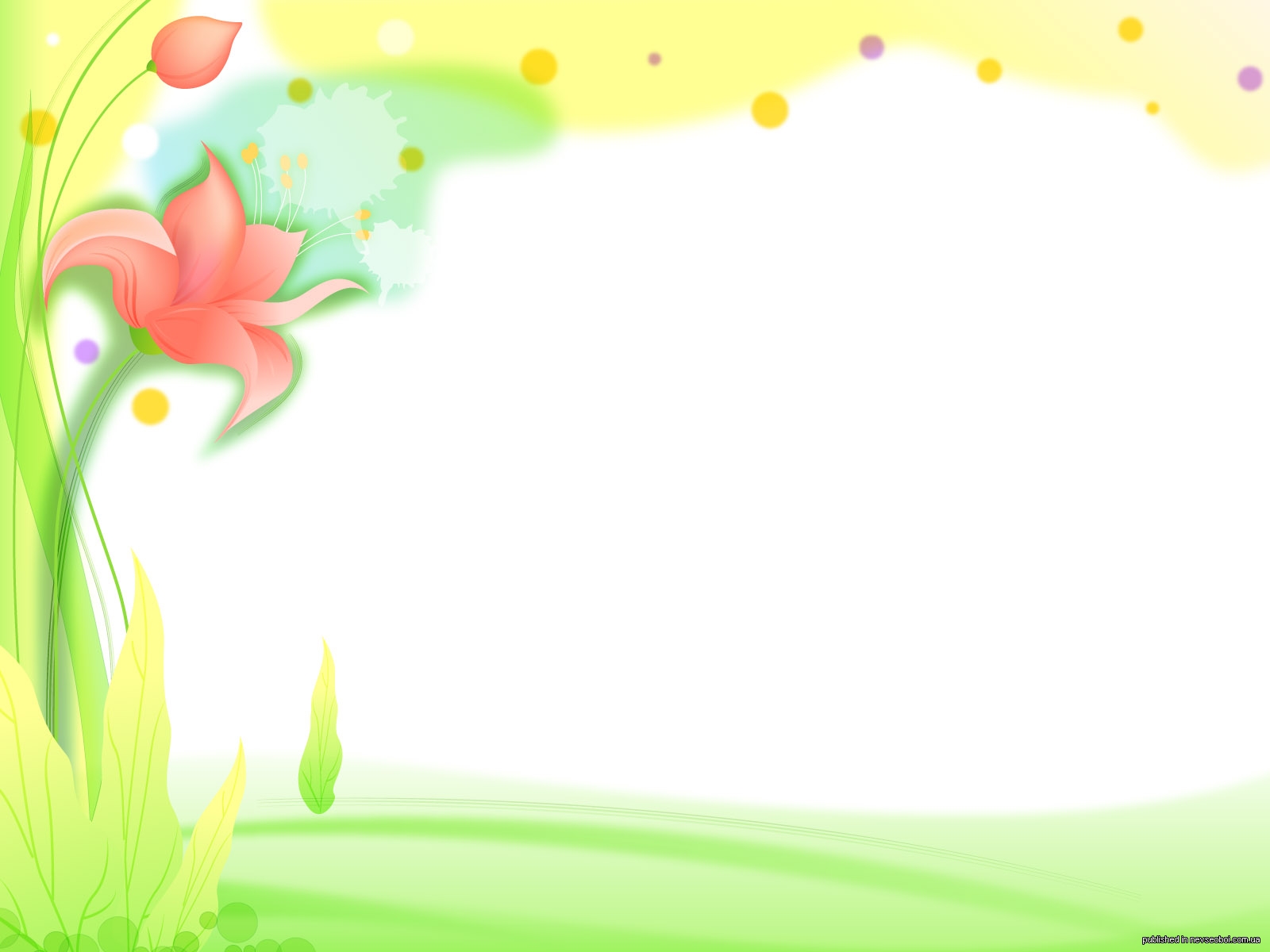 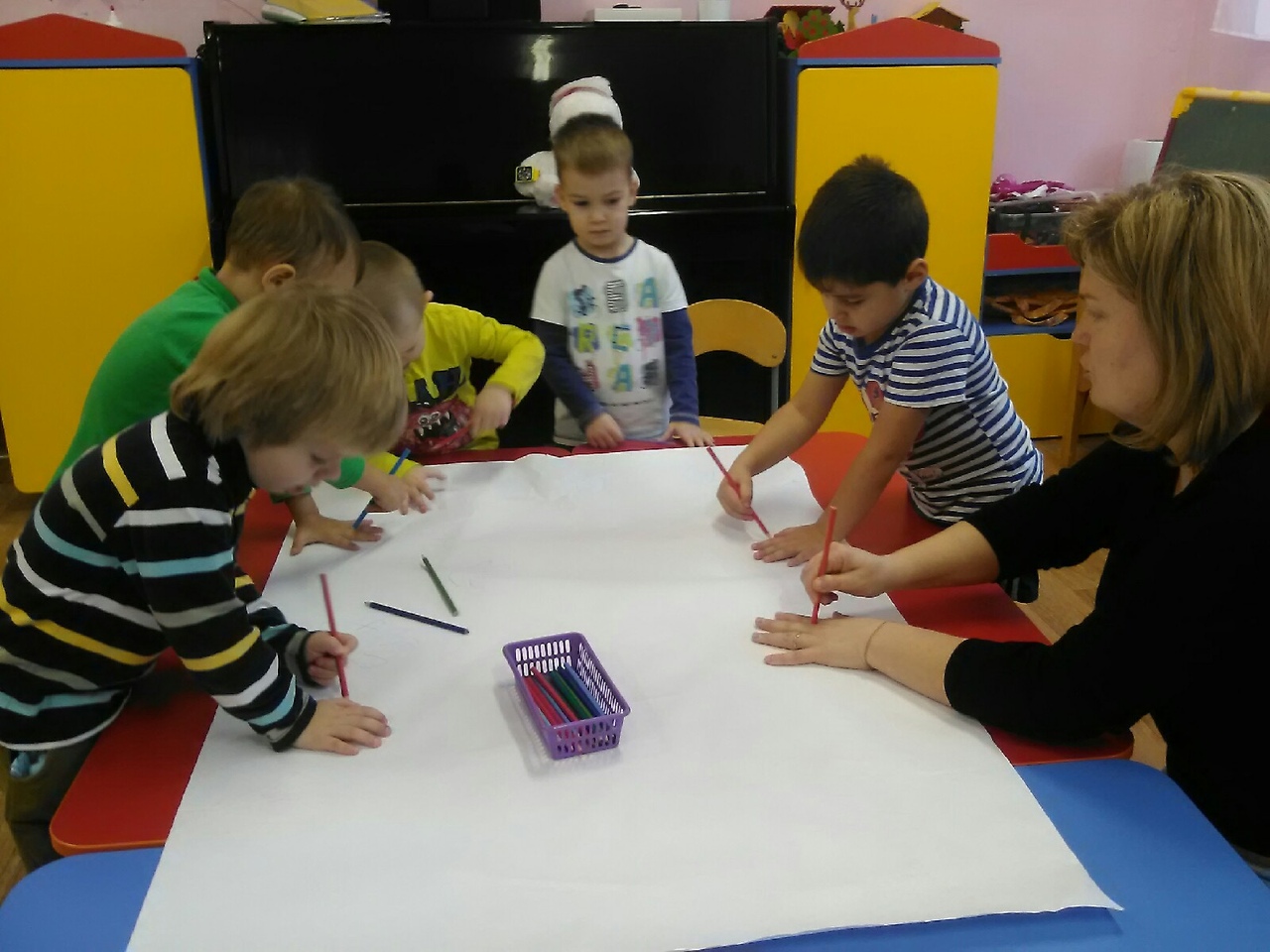 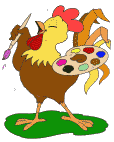 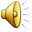 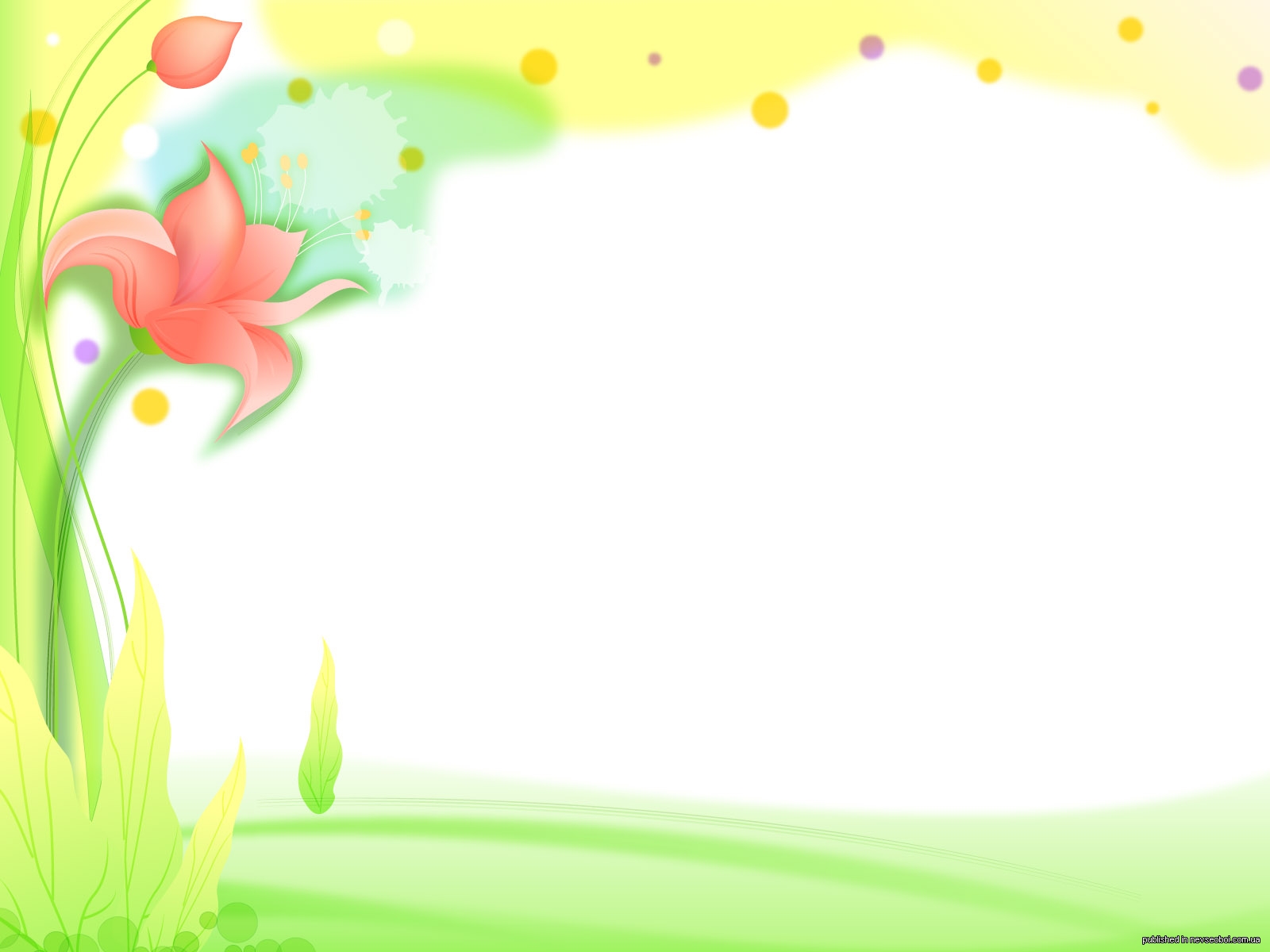 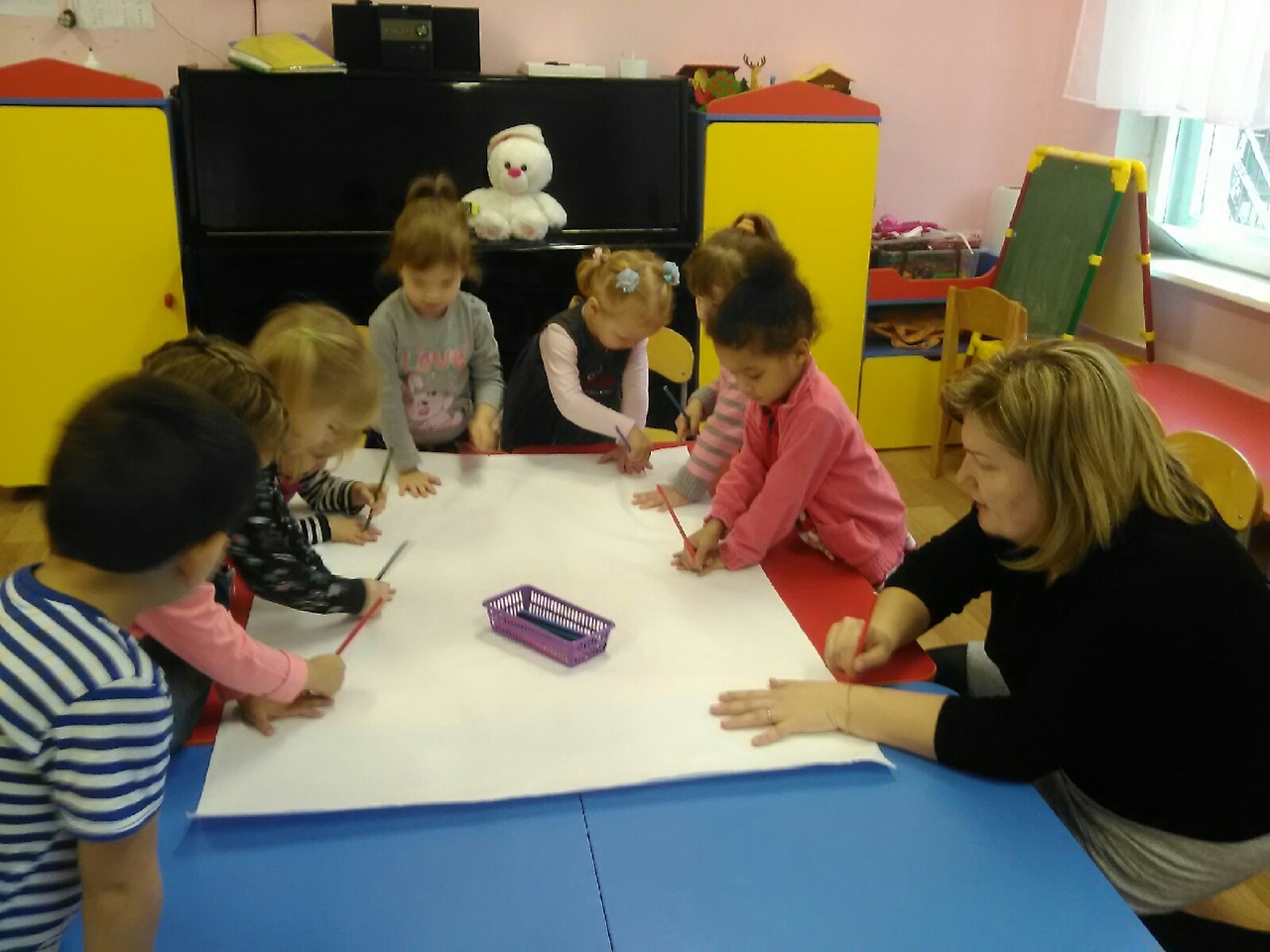 Будем маме помогать,И не только в праздник,Чтобы с нами поигратьБыл у мамы часик.Мамы очень разные,Мамы все — прекрасные,Милые, родные,Сердцу — дорогие...
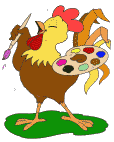 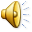 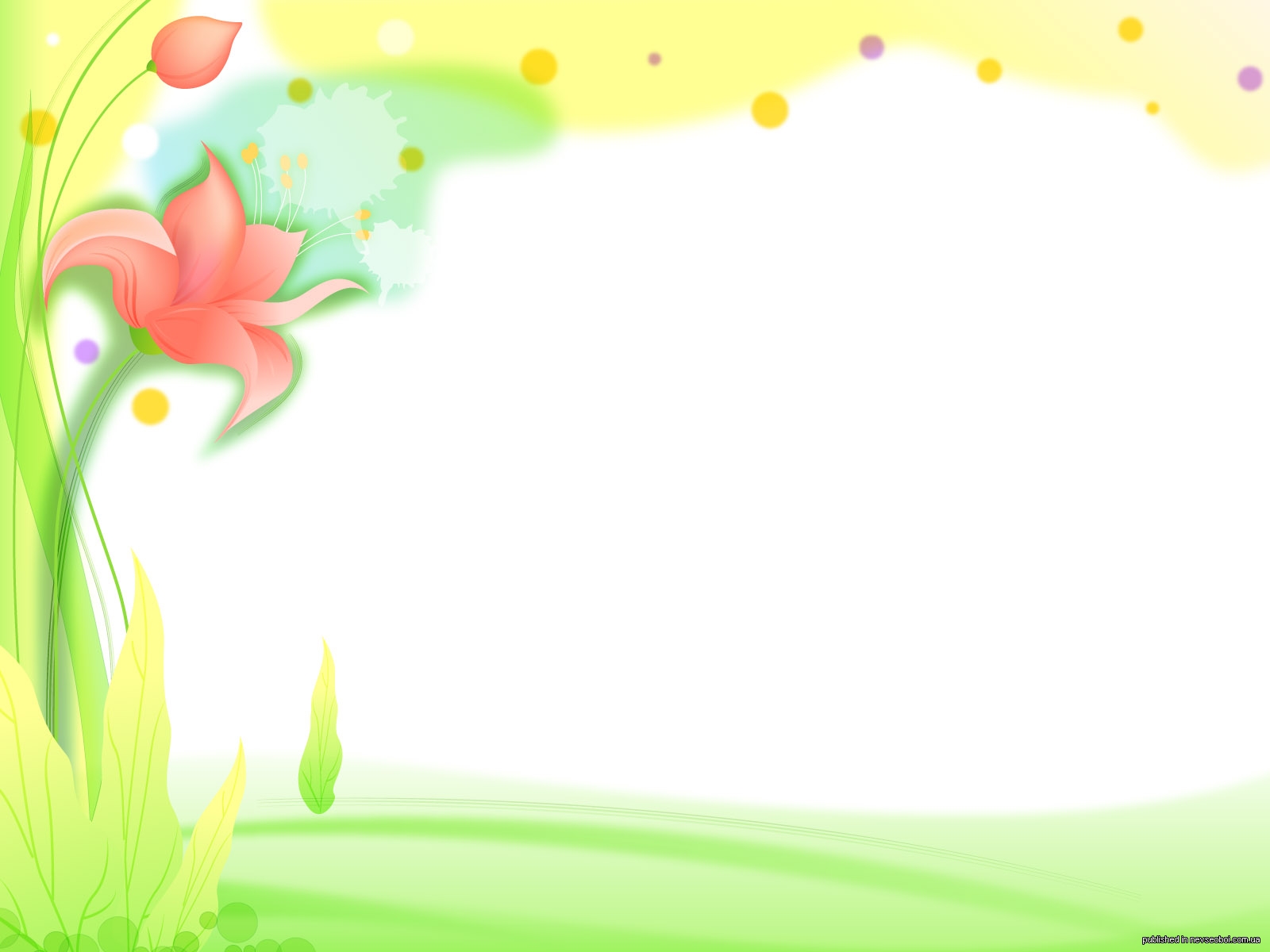 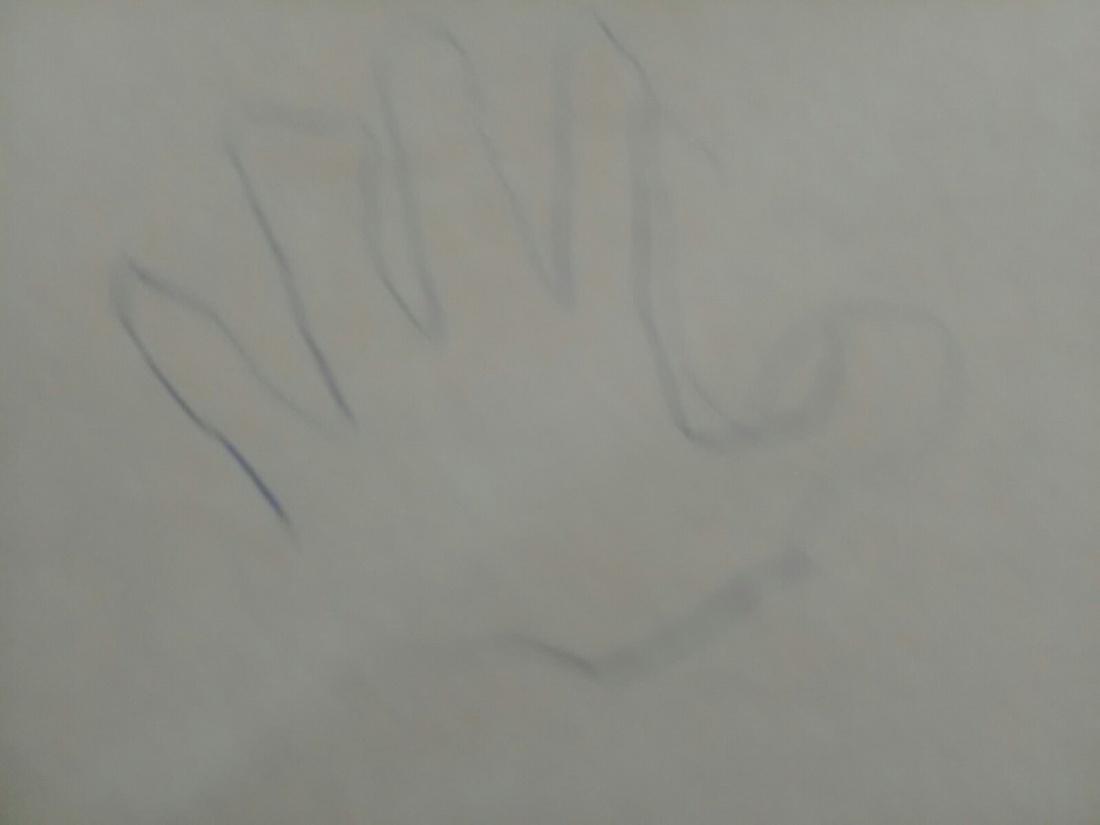 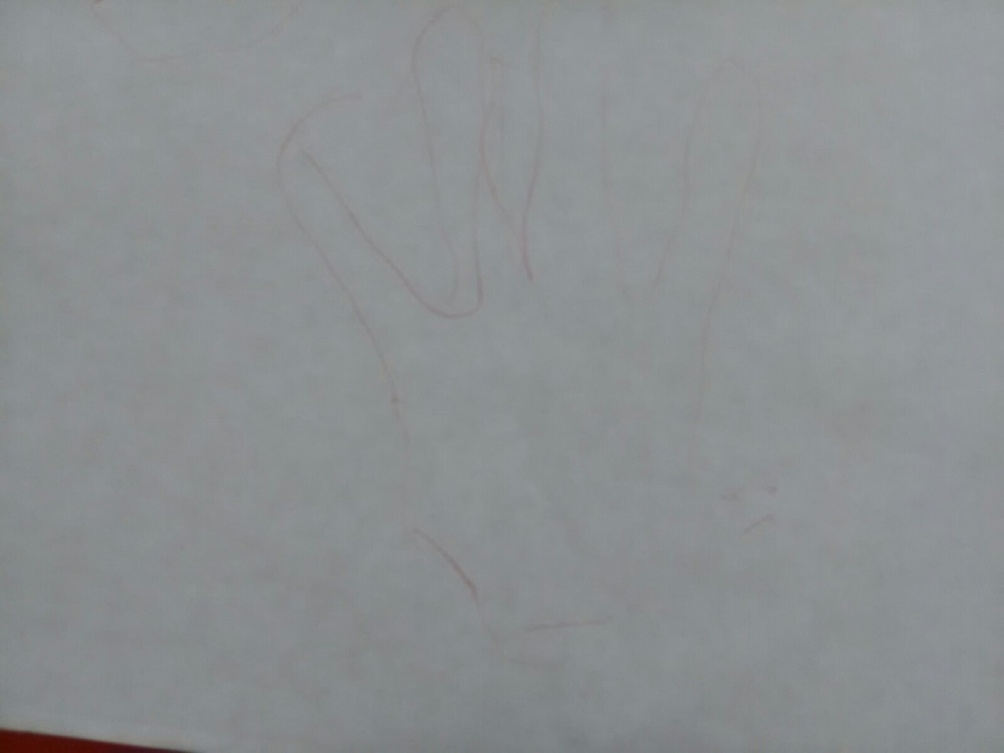 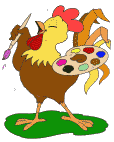 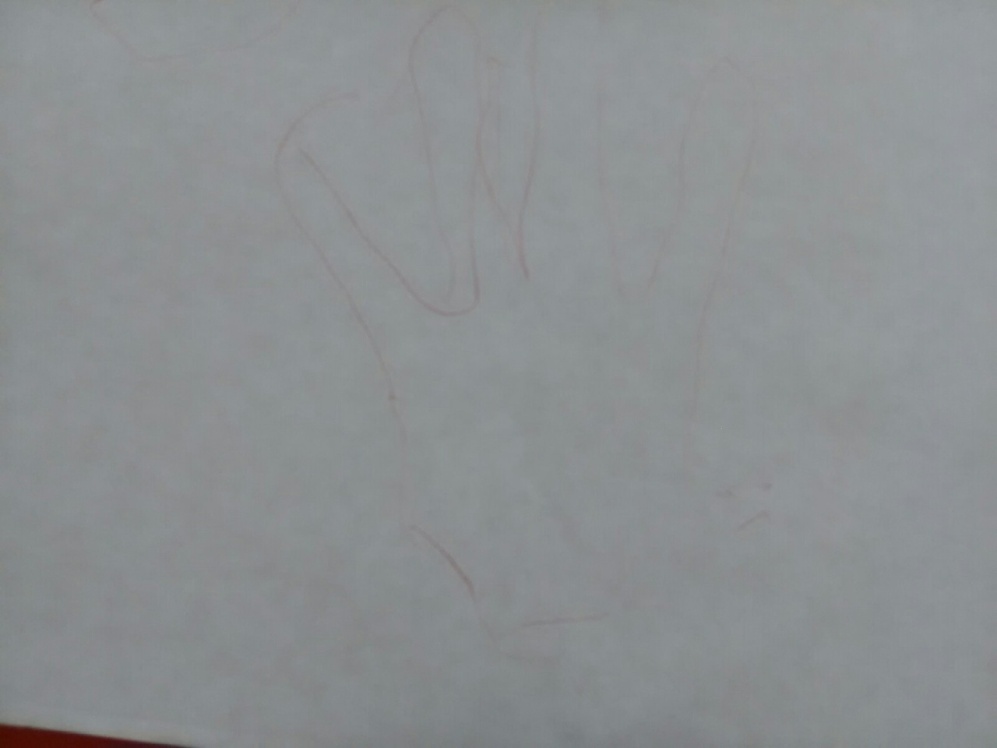 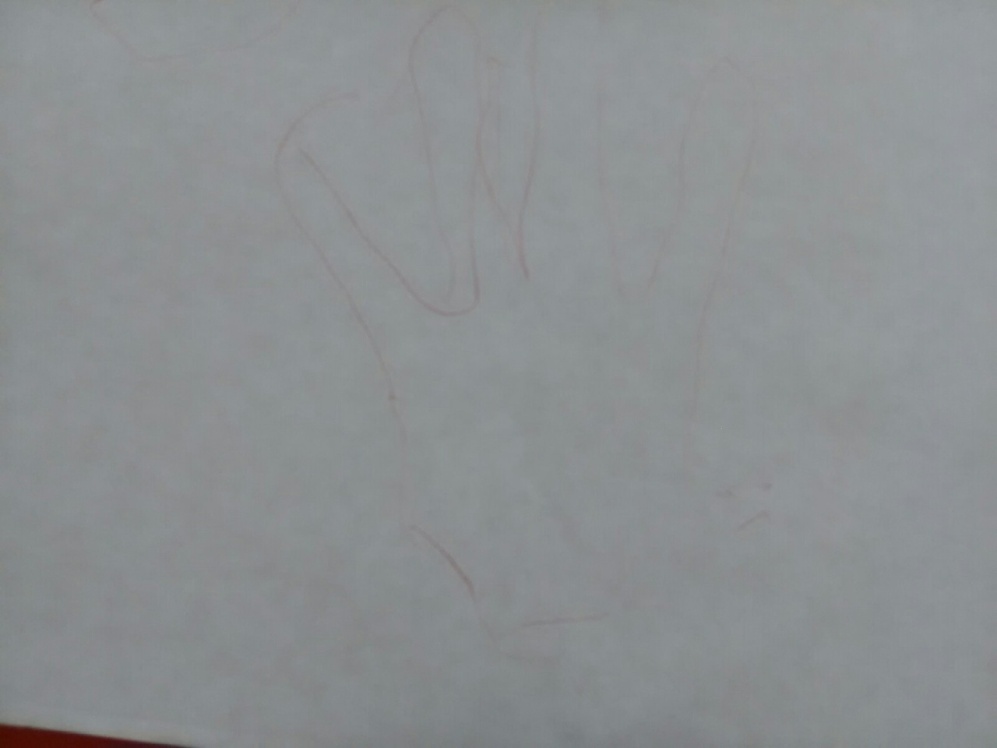 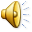 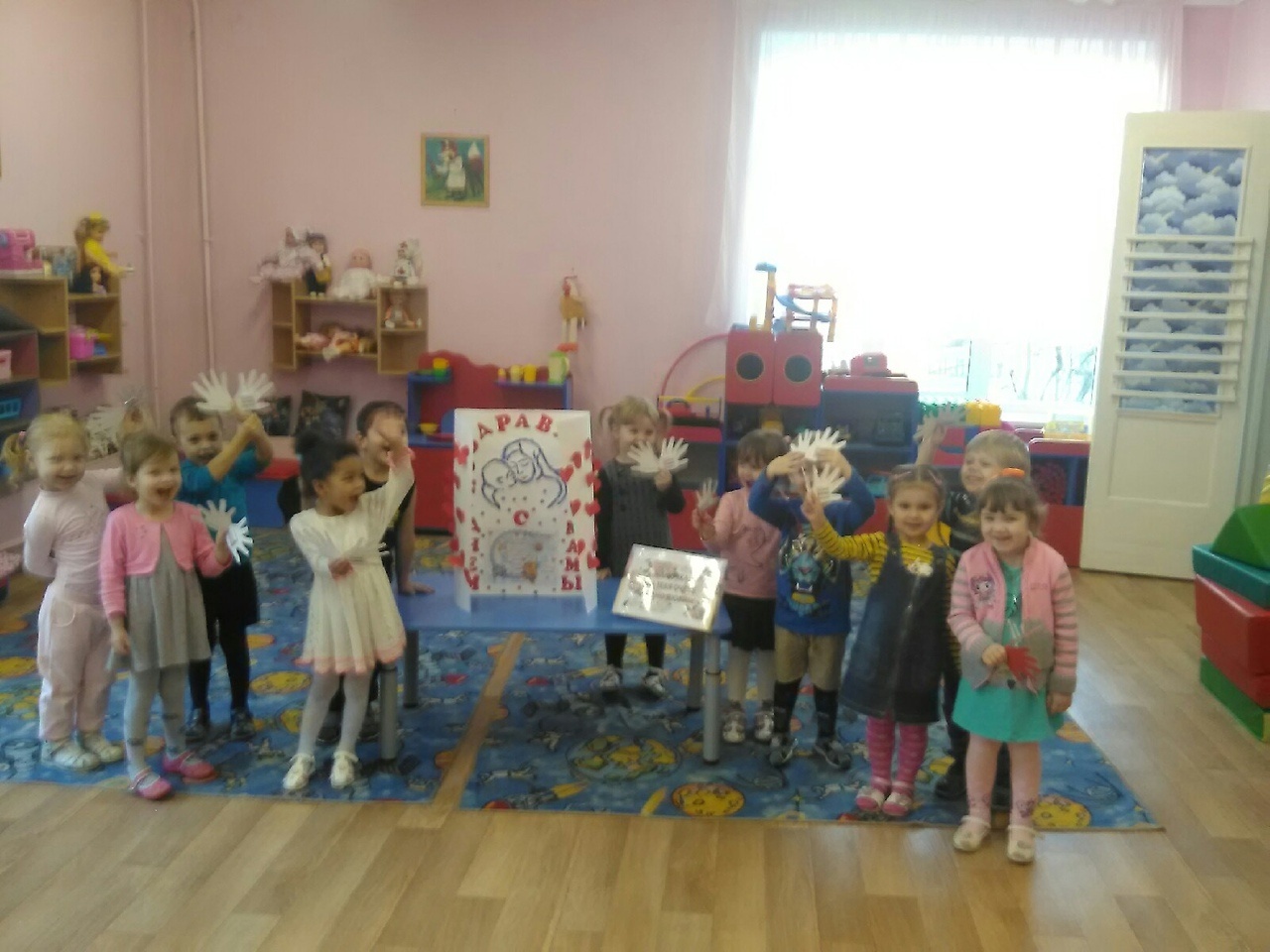 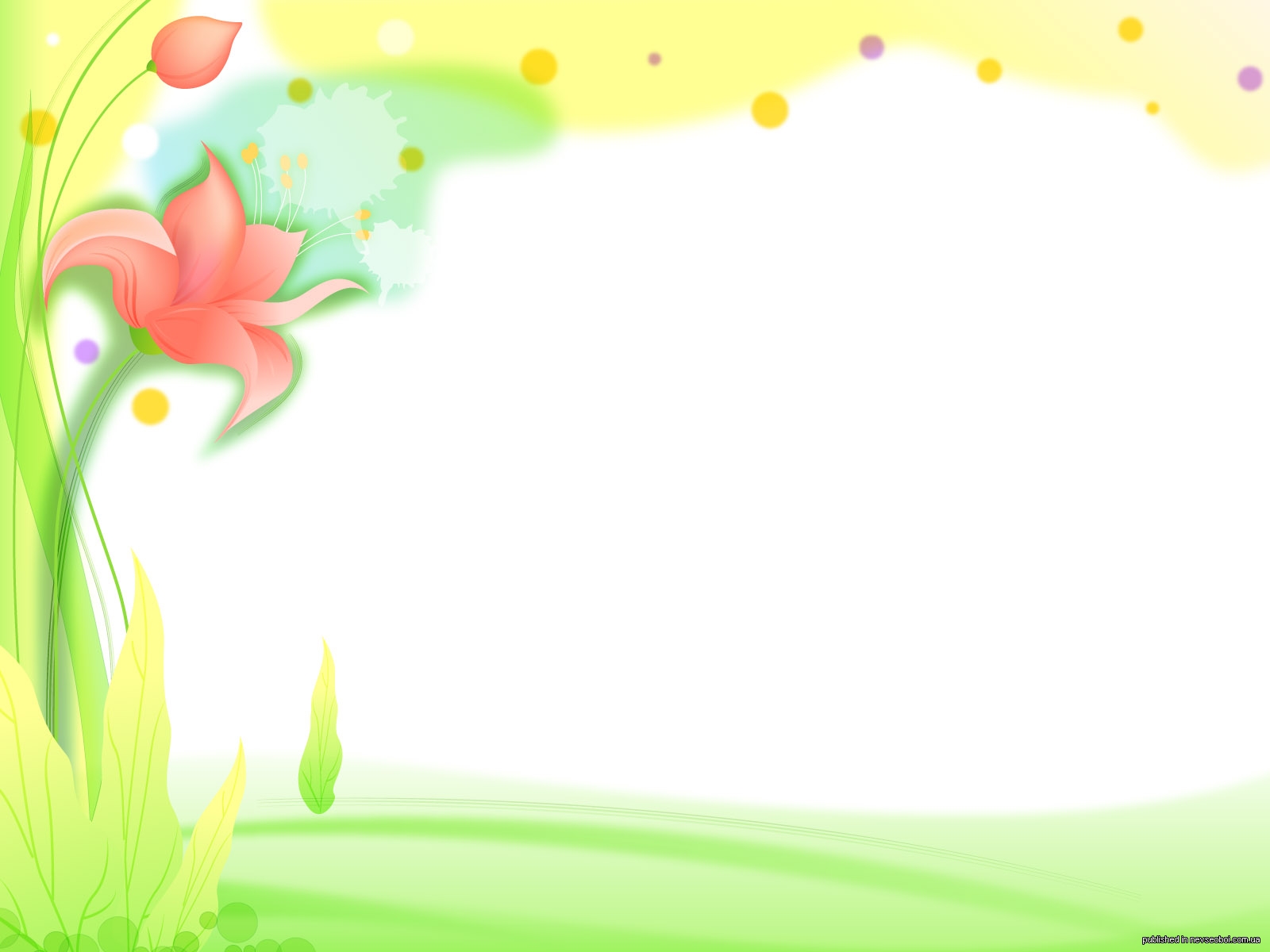 Тебя  Я крепко обнимаюИ с Днем мамы поздравляю.Я желаю, чтоб всегдаТы счастливою была.Самой лучшей в мире мамеЯ скажу, что поздравляю,С днем всех в мире матерей,Ты на свете всех милей
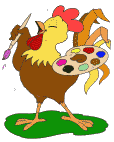 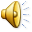 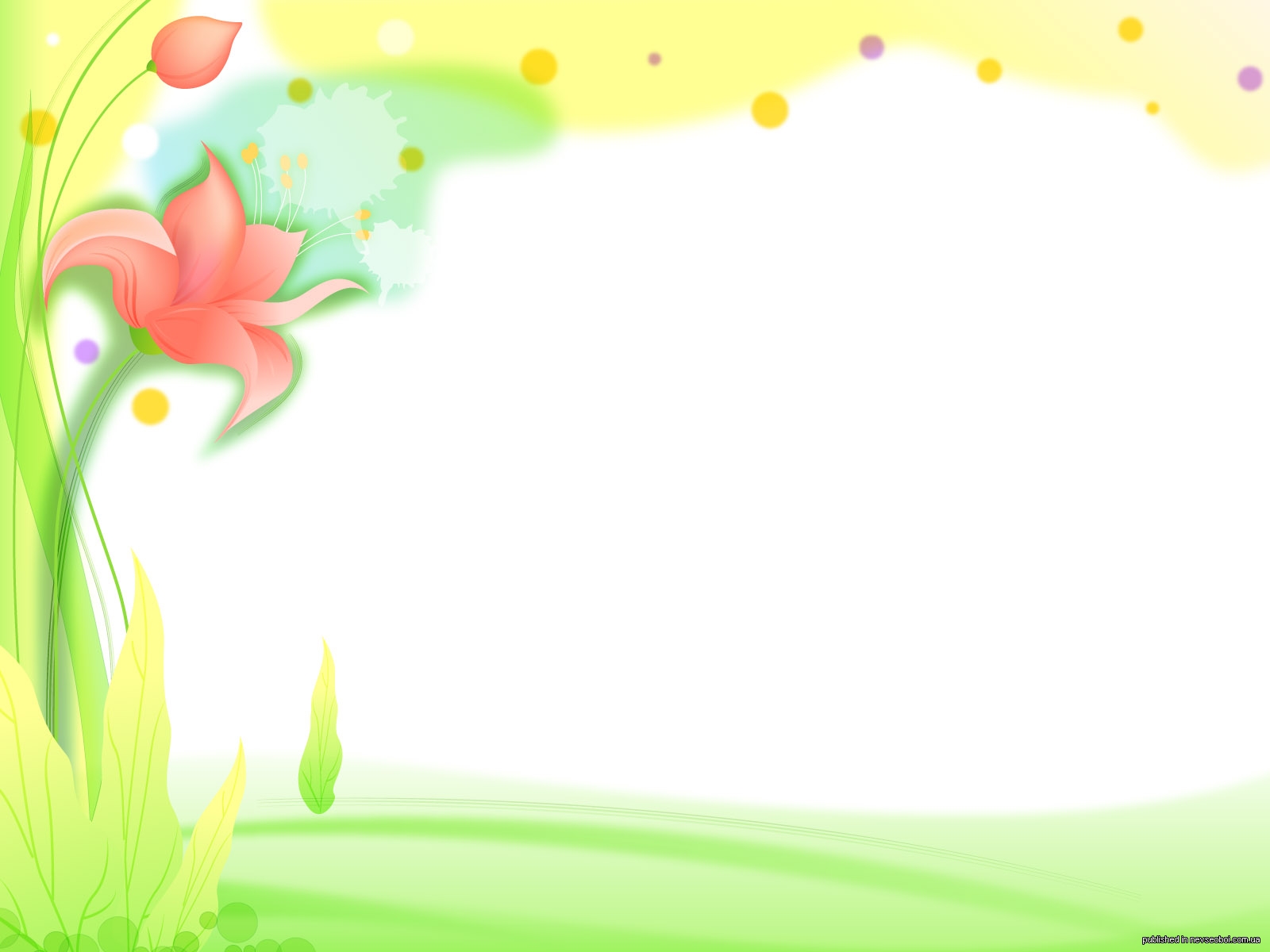 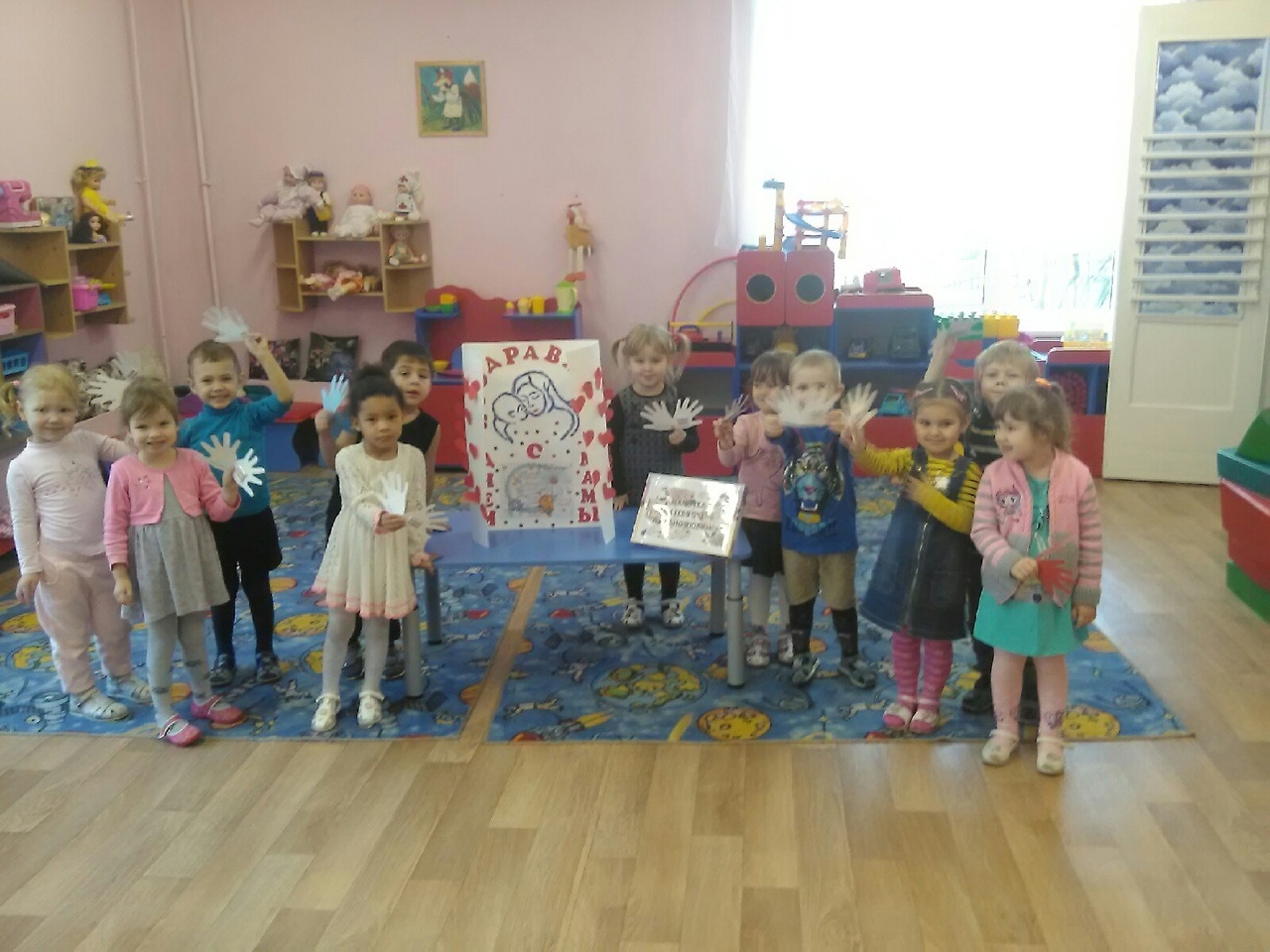 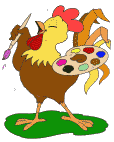 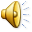 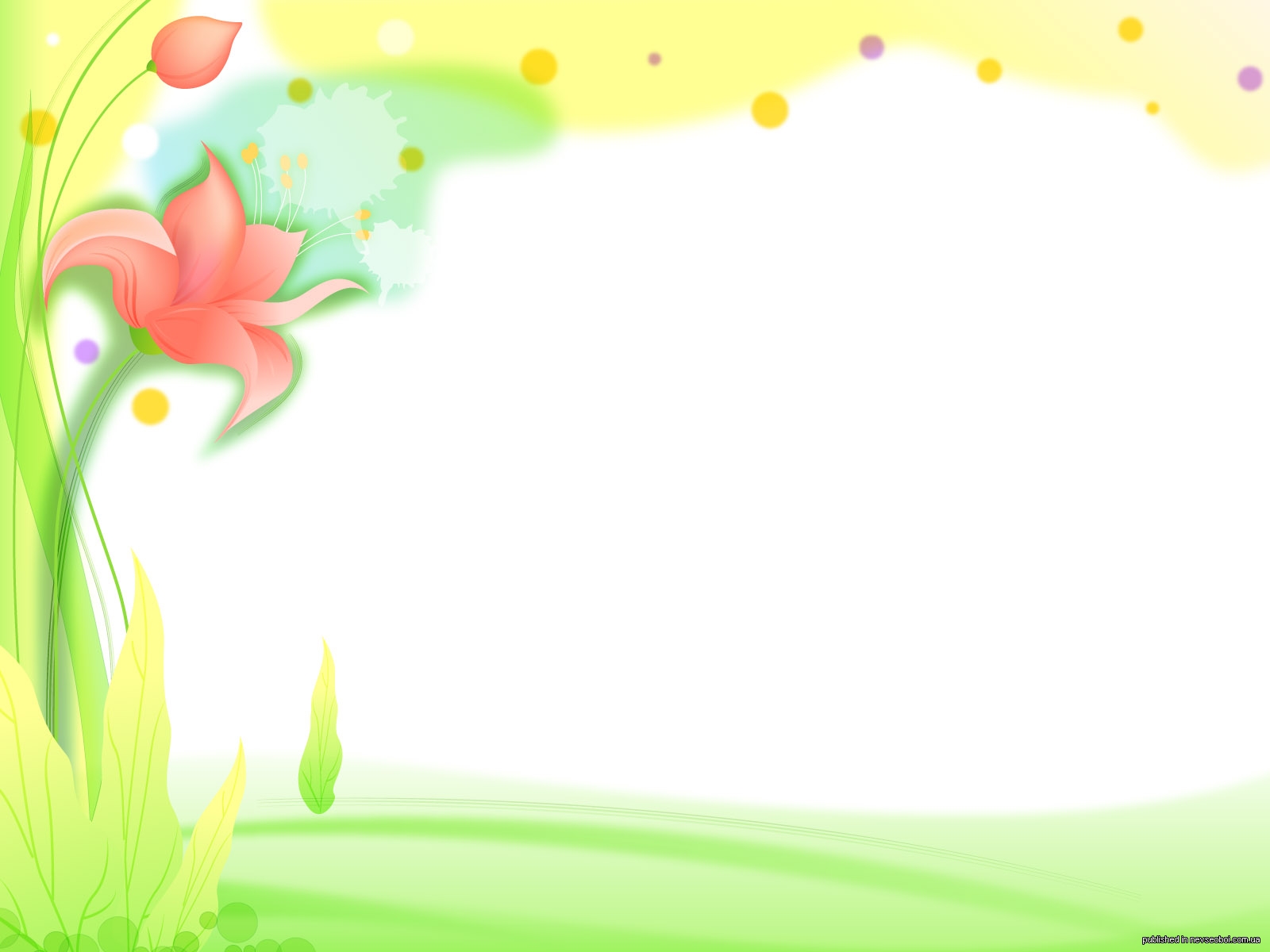 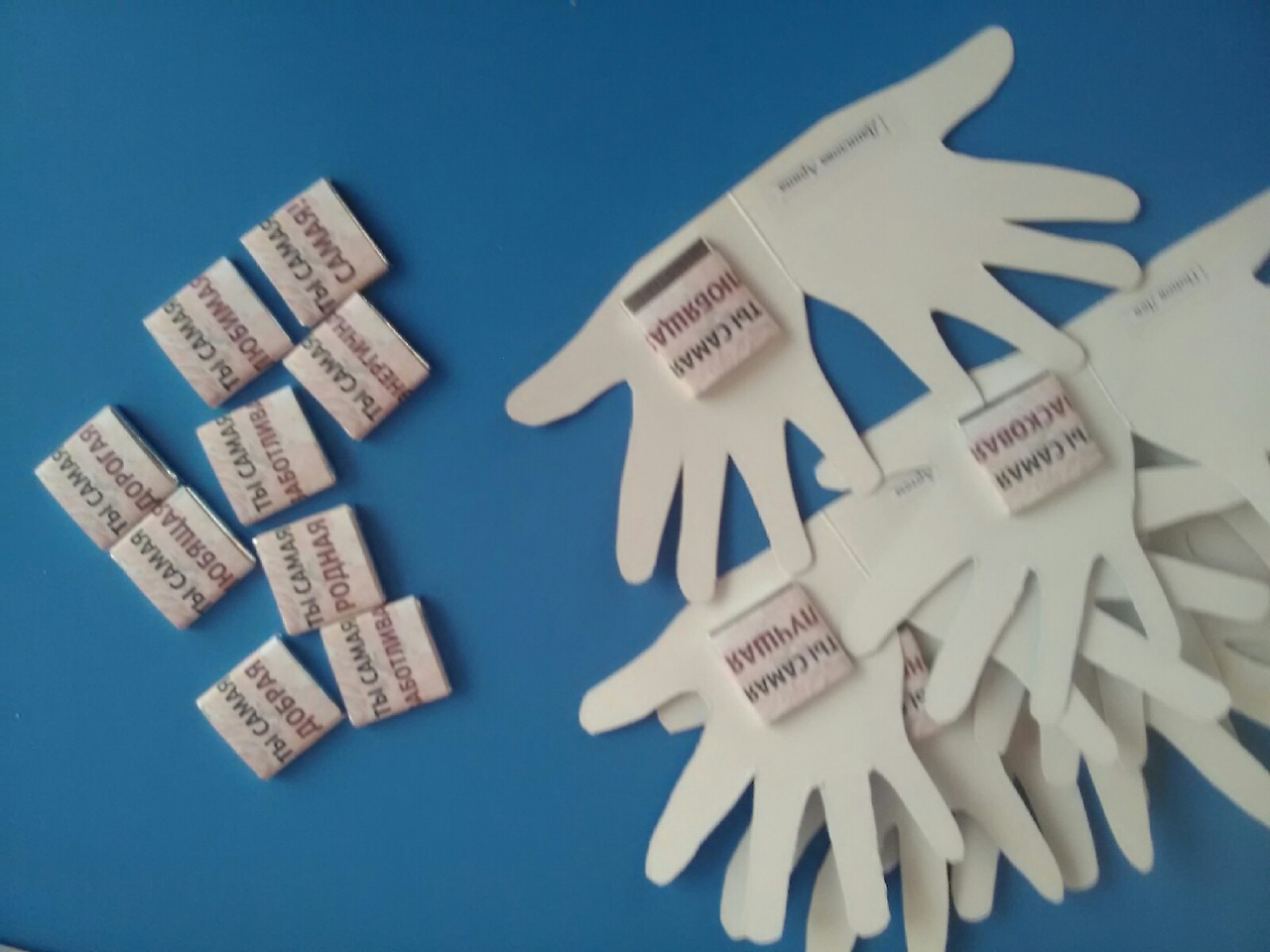 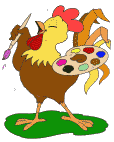 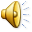 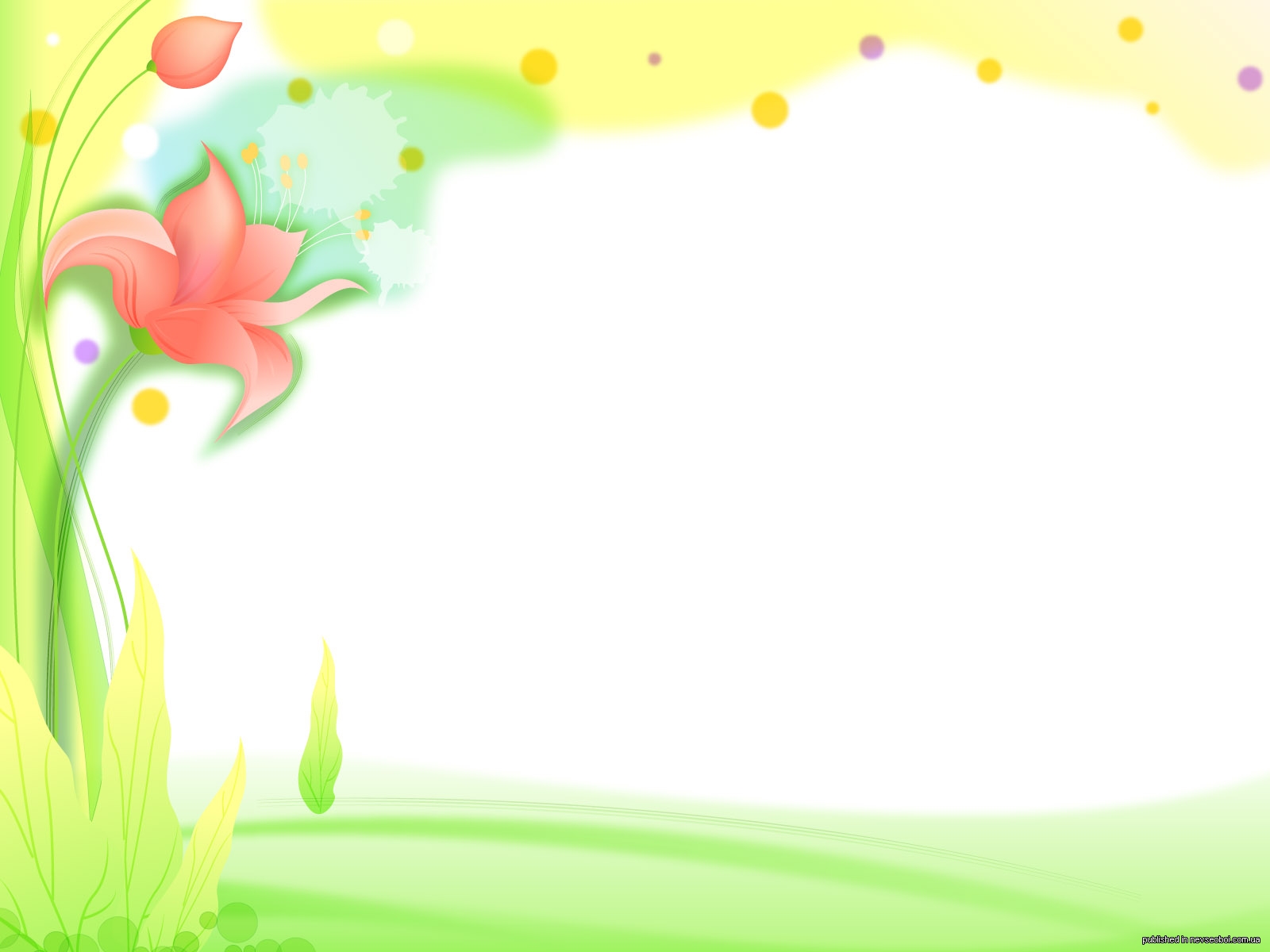 Очень маму я люблю, ей конфетку подарю!
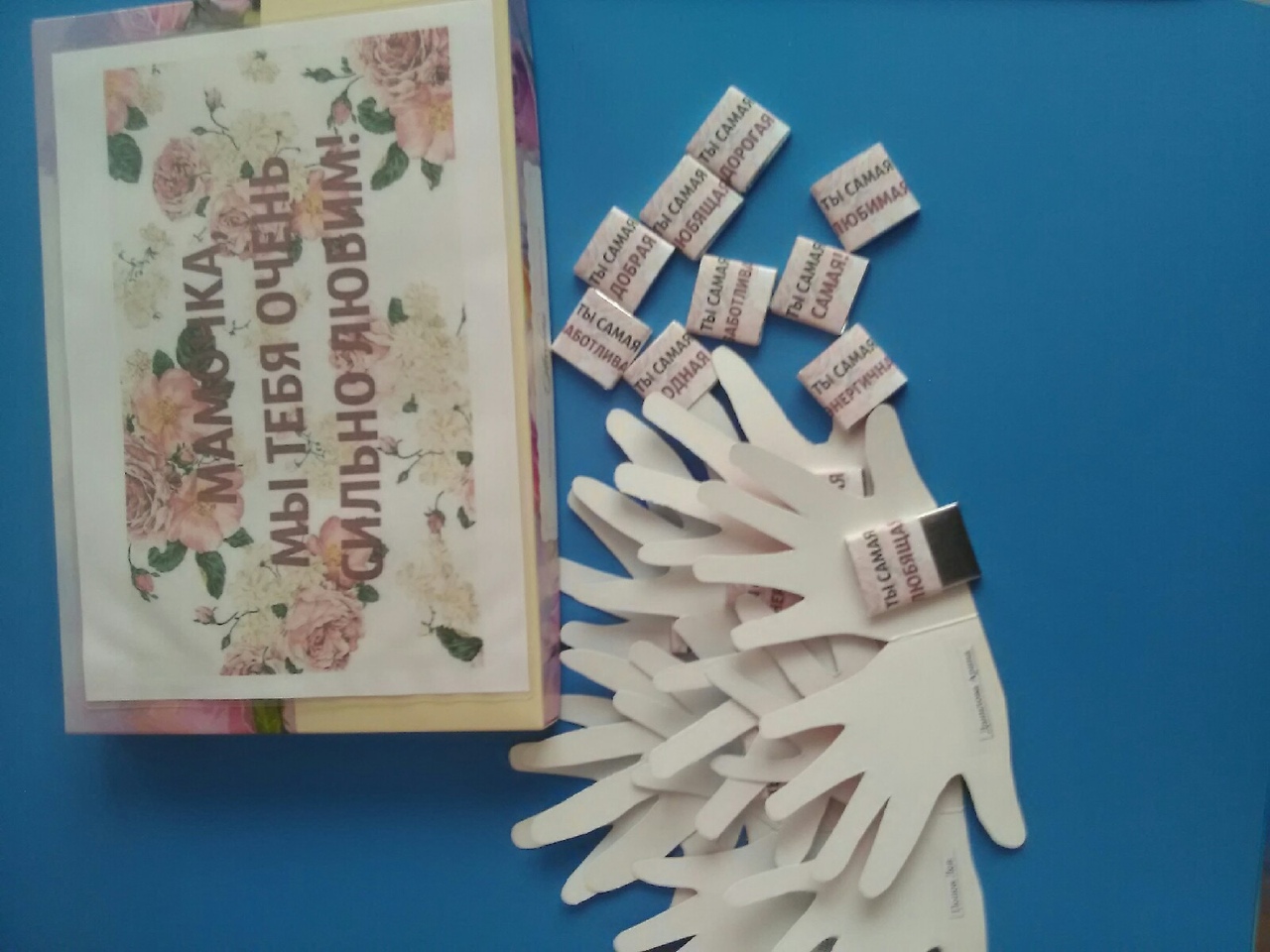 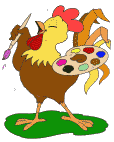 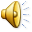 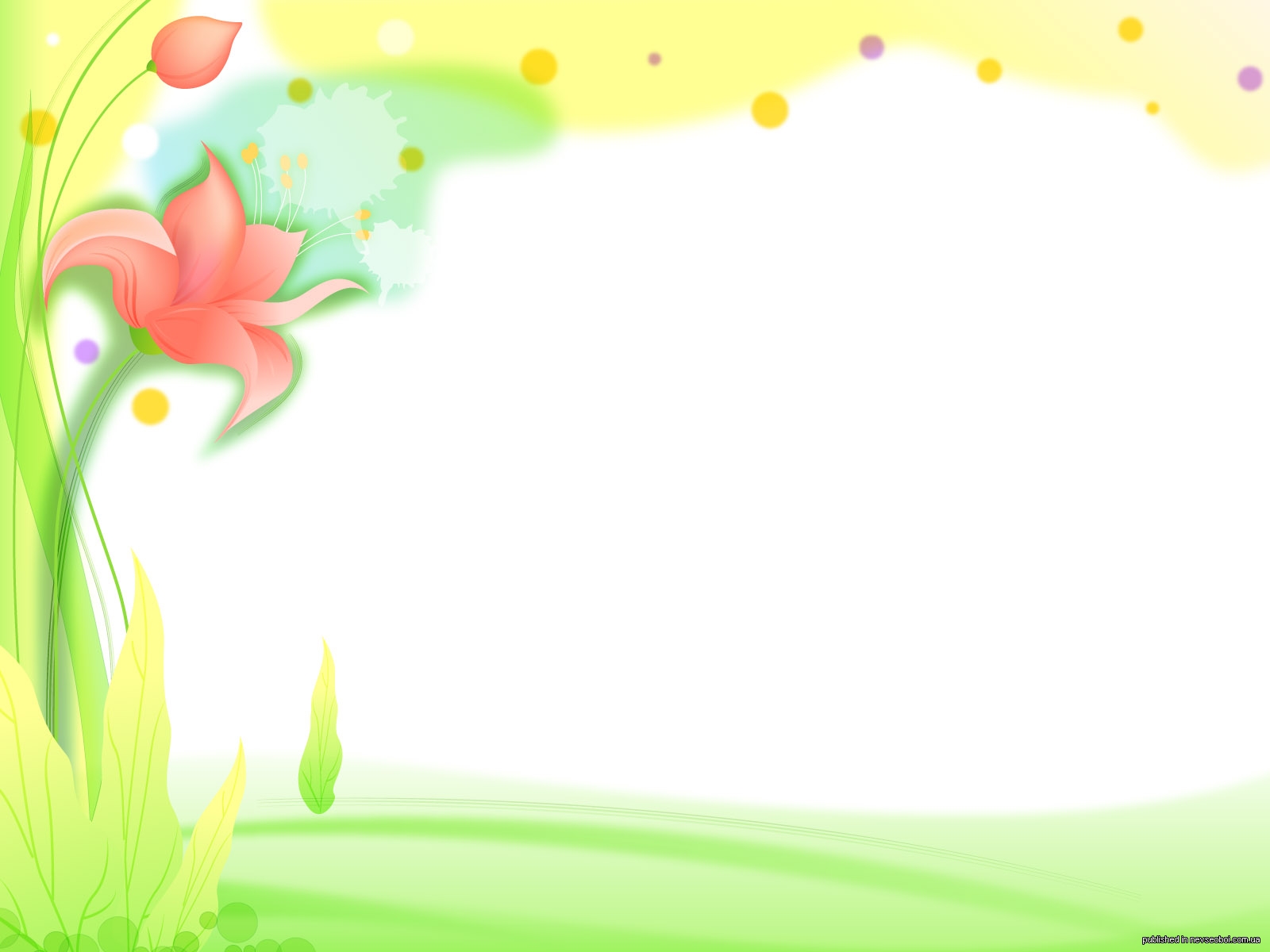 Спасибо вам, мамы!И пусть каждой из вас почаще говоряттеплые слова ваши любимые дети!Пусть на их лицах, светится улыбка и радостные искорки сверкают в глазах,когда вы вместе!
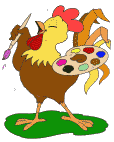 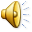